Экономика
1.Рынок
2.Цена
3.Конкуренция
4.Спрос
5.Предложение
Повторение изученного материала
Экономика, деньги

Общество, товар

Д-Т-Д  в чем суть операции?
Политическая сфера, экономическая сфера, социальная сфера, духовная сфера, человек, индивид, личность, деятельность, общение, потребности
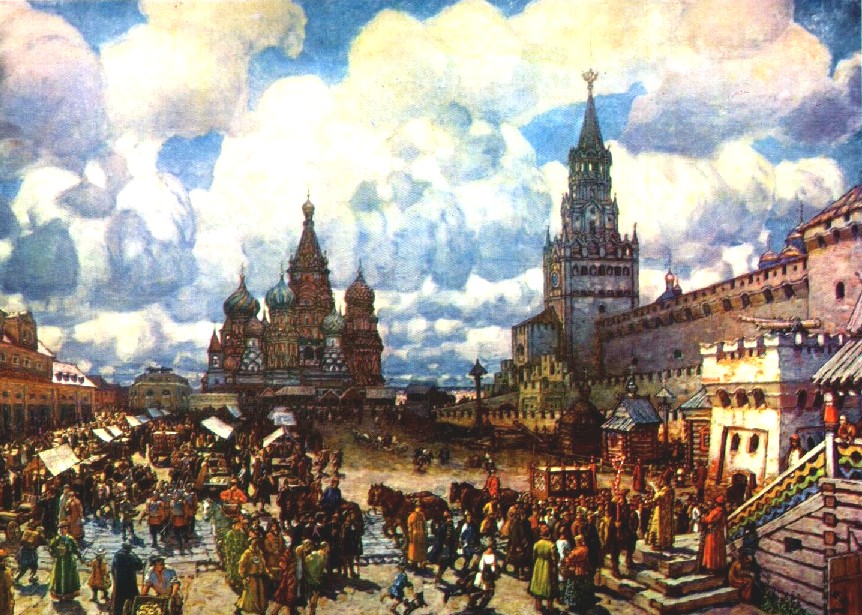 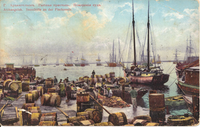 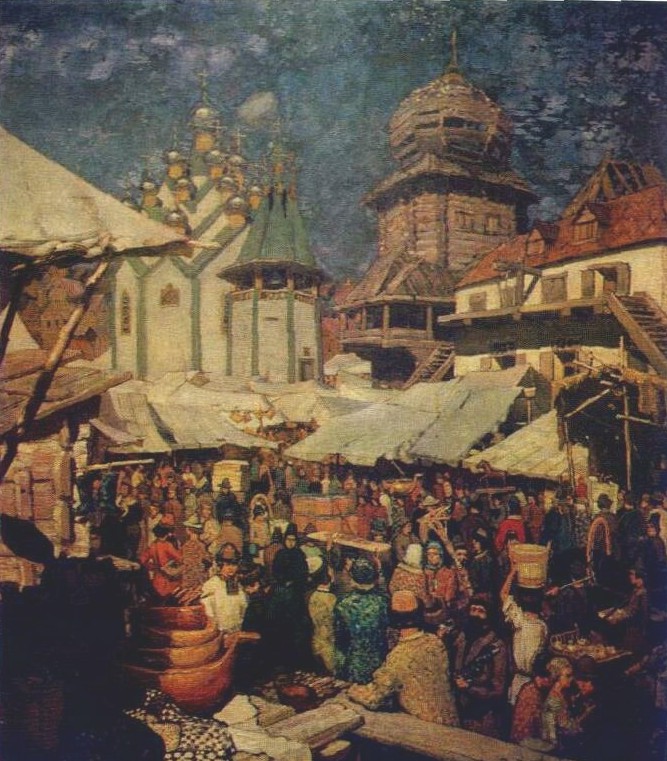 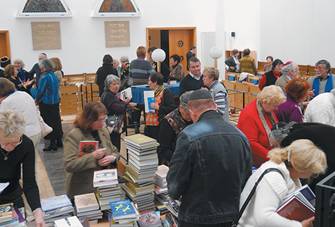 Рынок
Совокупность всех отношений, а также форм и организаций сотрудничества людей друг с другом, касающихся купли-продажи товаров и услуг
Система рынков
Рынок потребительских товаров
Рынок средств производства
Рынок рабочей силы(труда)
Рынок инвестиций 
Рынок иностранных валют 
Рынок ценных бумаг
Рынок научно-технических разработок
Рынок информации
Системы экономические
Рыночная экономика
вопросы производства и реализации продукции решают самостоятельно  производители
поведение и действия производителей  и потребителей определяют структуру  распределения трудовых, материальных и финансовых ресурсов
Командная экономика
производство товаров в соответствии с заранее принятым государственным планом
отсутствие  самостоятельности товаропроизводителей в вопросах, касающихся производства и распределения продукции
Цена
Количество денег, получаемое за единицу товара или услуги
Функции цен
Ограничение потребления ресурсов
Мотивация для производства
Цены регулируются соотношением спроса и предложения
Спрос – это желание, намерение и возможность покупателей приобрести данный товар или услугу
Предложение – это желание  или намерение  продавца предложить свой товар к продажи
Зависимость спроса и предложения
Рост спроса приводит к росту предложения
спрос
предложение
Спрос зависит от:
размеров индивидуального дохода
потребностей   потребителя
моды(общественной оценки, что сегодня покупать)
цены на товары
Равновесная цена
Цена, уравновешивающая спрос и 
предложение в результате конкуренции
Конкуренция
Своеобразное соперничество, соревнование  между людьми, их организациями в достижении  сходных целей, результатов
Олигополия(несколько конкурирующих фирм монополизируют производство и сбыт основной массы продуктов в отрасли
Монополия(неболь
    шое количество продавцов(может быть один), которые влияют на цену товара или услуги, объем предложения )
НО
Д/З
Параграф 11-12, записи в тетради
Стр.79 практикум
Стр. 84 практикум
Стр.84  вопрос 7(по желанию)
Презентация к  параграфам 11 и 12 по учебнику  Кравченко А.И. 8 классАвтор : Смирнова З.Ф. учитель истории и обществознания АСОШ №1    г Андреаполя Тверской области